Protecting Life and Lung: Protected area impacts on local respiratory health in Brazilian Amazon Biome.
Derek Sheehan 
Master of Economics degree candidate, University of Montana
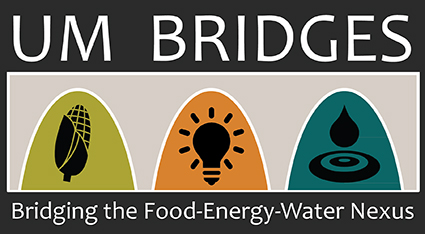 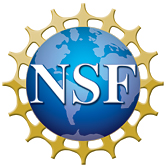 This thesis is supported by a National Science Foundation grant administered by the UM Bridges program.
Structure of Presentation
Introduce how Brazilian policies aimed at ecosystem conservation could have human health benefits through the reduction of forest fires and particulate matter (PM 2.5).

Methods for connecting protected areas to respiratory health outcomes.

Preliminary results.

Conclusions and Significance.
Introduction
Background
Results
Conclusions
Methods
Brazilian Fires and Respiratory Health
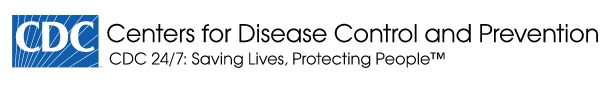 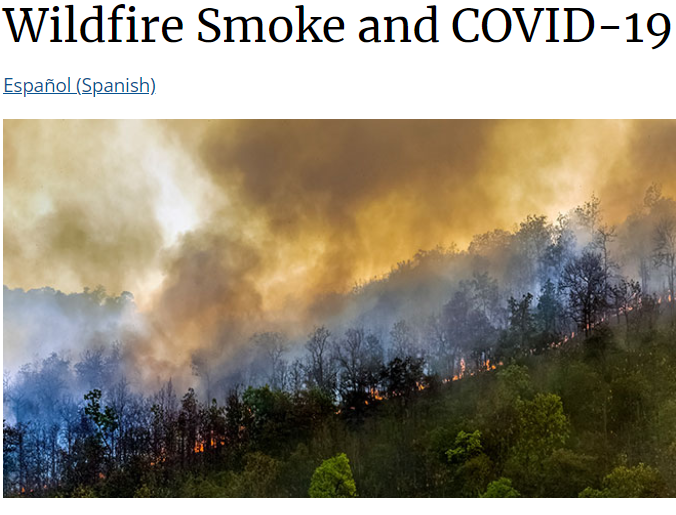 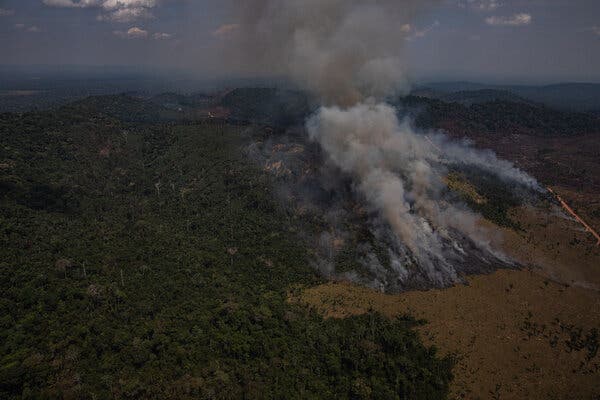 Wildfire smoke can irritate your lungs, cause inflammation, affect your immune system, and make you more prone to lung infections, including SARS-CoV-2, the virus that cause COVID-19.
Background
Introduction
Results
Conclusions
Methods
UN Sustainable Development Goals
Protected Areas
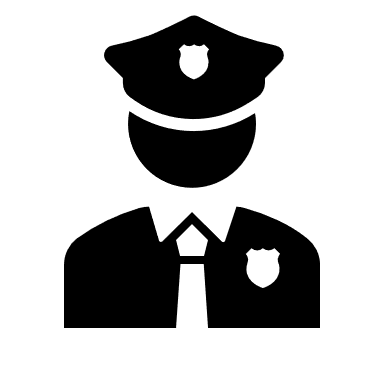 Are protected areas a conservation intervention that unites SDGs 15 and 3?
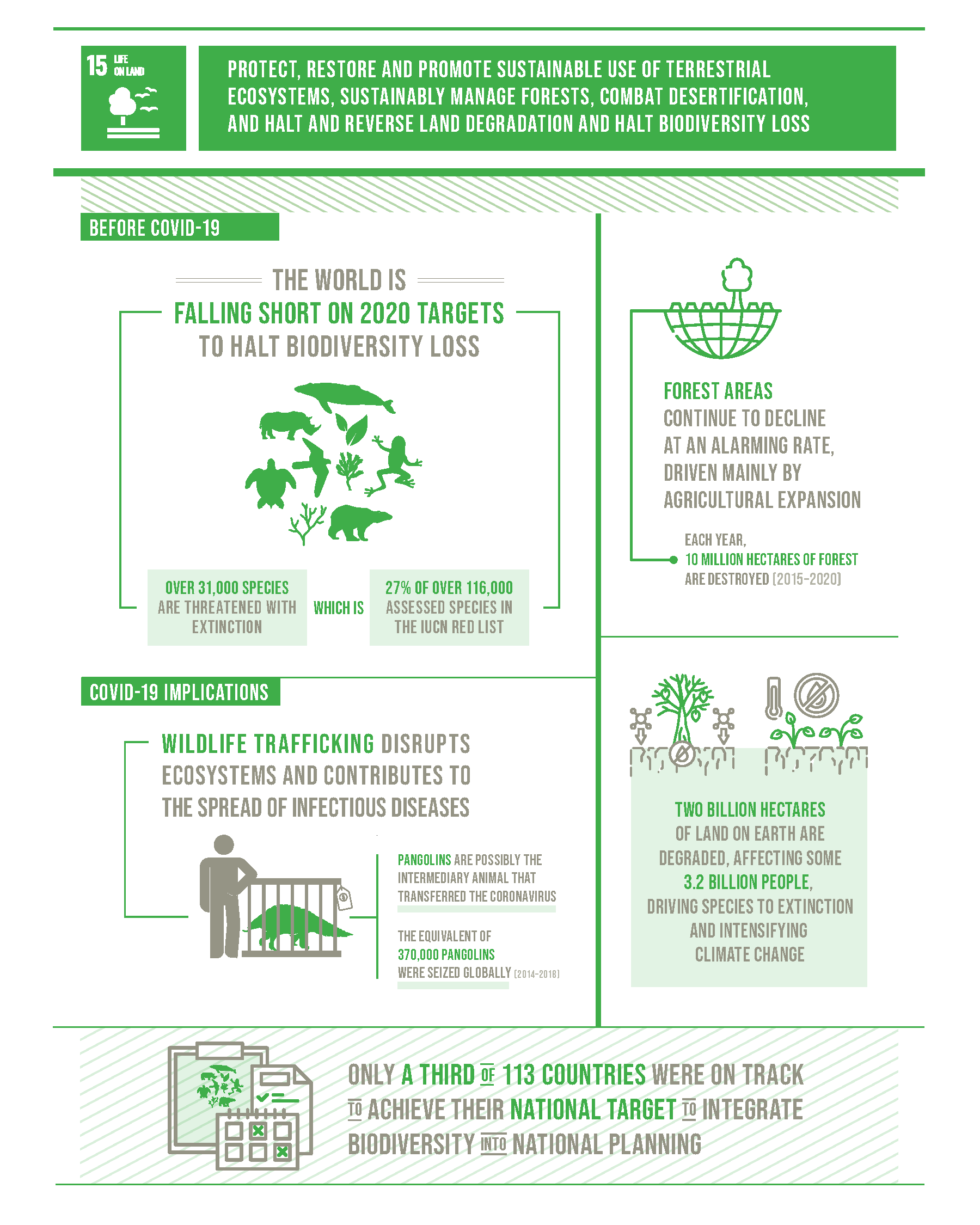 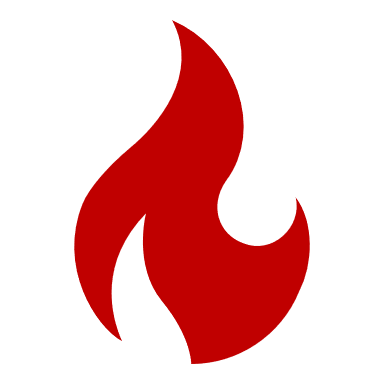 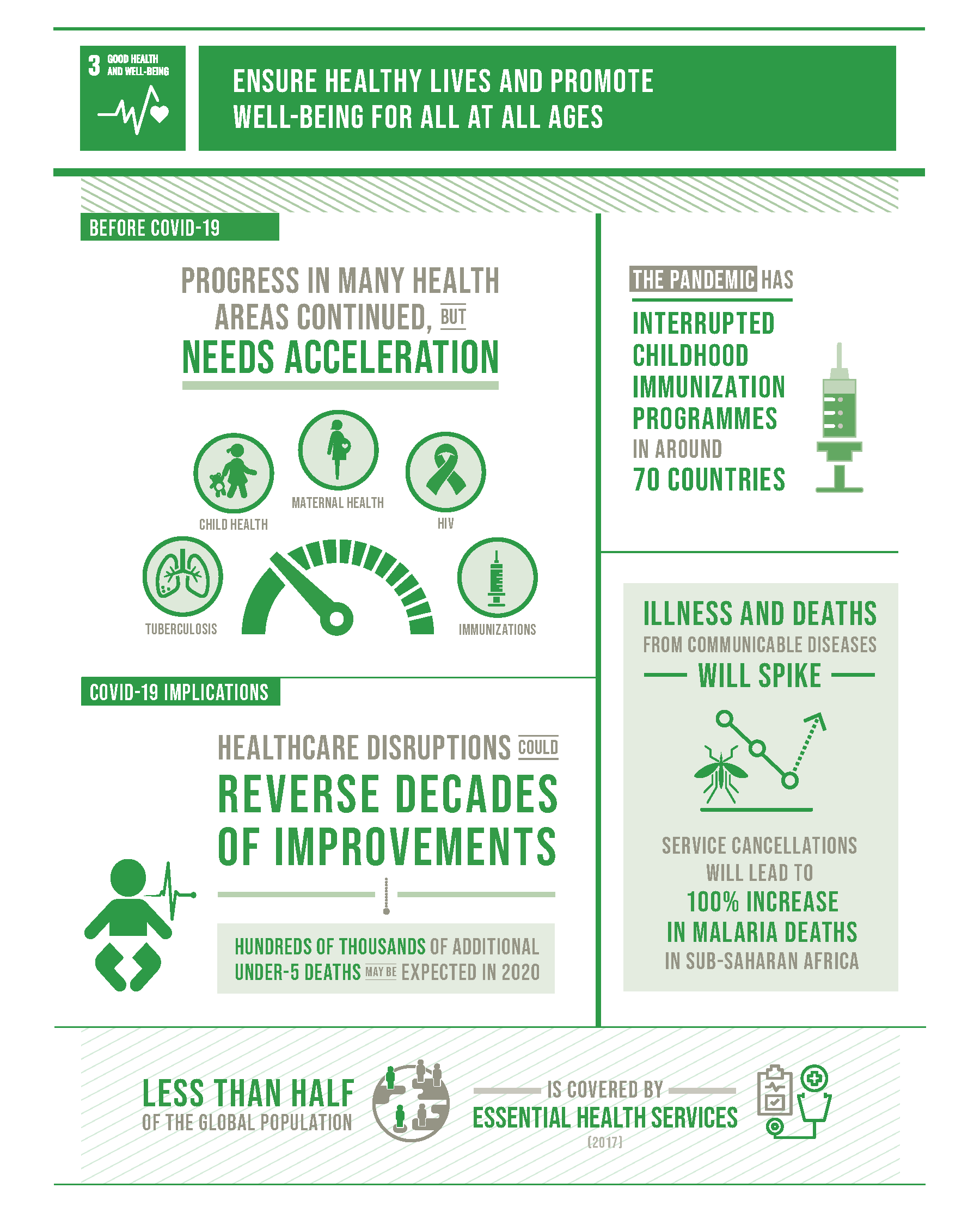 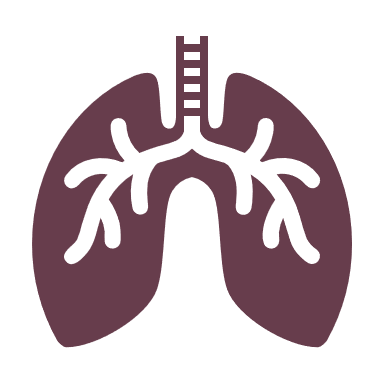 Background
Introduction
Results
Conclusions
Methods
Research Question
What is the impact of protected areas on local respiratory health in the Amazon Biome?
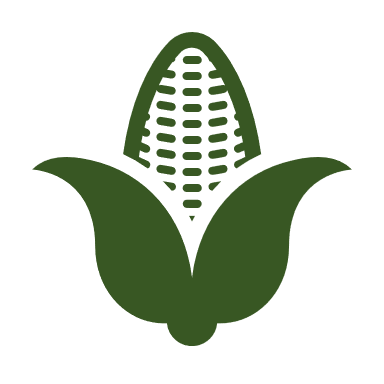 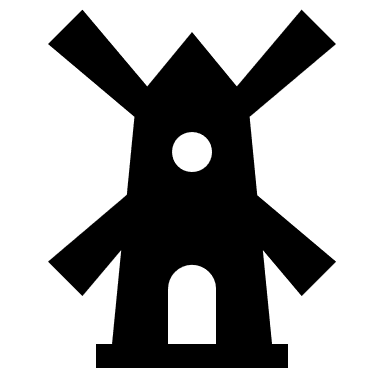 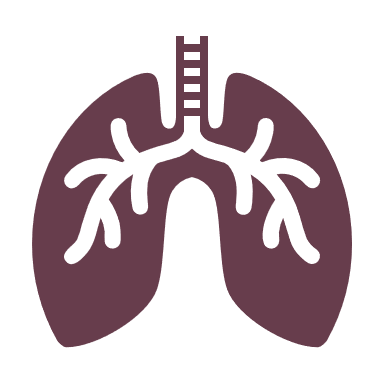 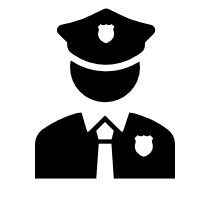 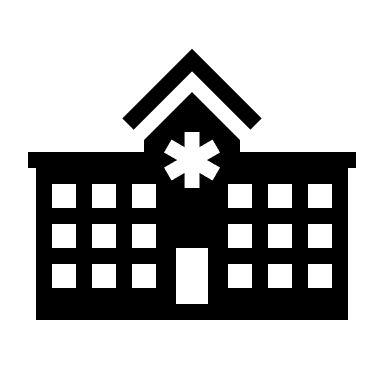 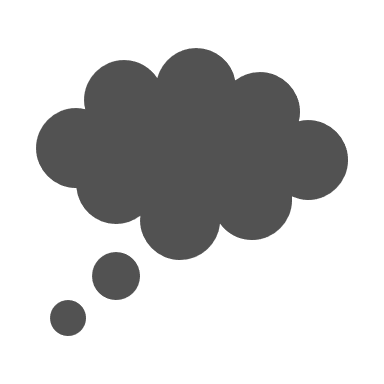 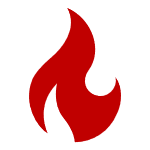 Pm2.5
Environment
Policy
Health
Background
Introduction
Results
Conclusions
Methods

Respiratory disease hospitalizations 
(municipality of residence) (ICD-10 codes JXX)
Change in area of protected area surrounding municipality (km2)
Methods
Introduction
Background
Results
Conclusions
Upwind Area of Protected Area
Wind from NNE (0° to 44°)
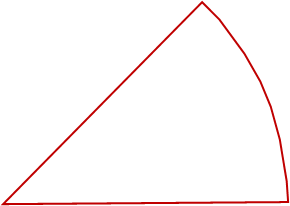 Wind from ENE (45° to 89°)
Methods
Introduction
Background
Results
Conclusions
Preliminary Results for the Southern Amazon
Why would upwind protection have a delayed response on PM 2.5?
UPWIND
3, 6, and 9 months prior
DOWNWIND
Results
Introduction
Background
Conclusions
Methods
Preliminary Results for the Southern Amazon
A 1% increase in upwind protection results in an expected decrease in hospitalizations rate of 0.07%

Main fire season (July, August, September) occurs 9 months prior to most respiratory hospitalizations (April, May, June)
UPWIND
3, 6, and 9 months prior
DOWNWIND
Results
Introduction
Background
Conclusions
Methods
Conclusions
Upwind protected areas may have delayed impacts on respiratory diseases.
“Burnings increase the inflammatory processes in the lungs, which become open doors for microorganisms to enter, such as the severe acute respiratory syndrome coronavirus 2” 
Respiratory diseases disproportionally effect already vulnerable populations such as children, elderly, and indigenous peoples.
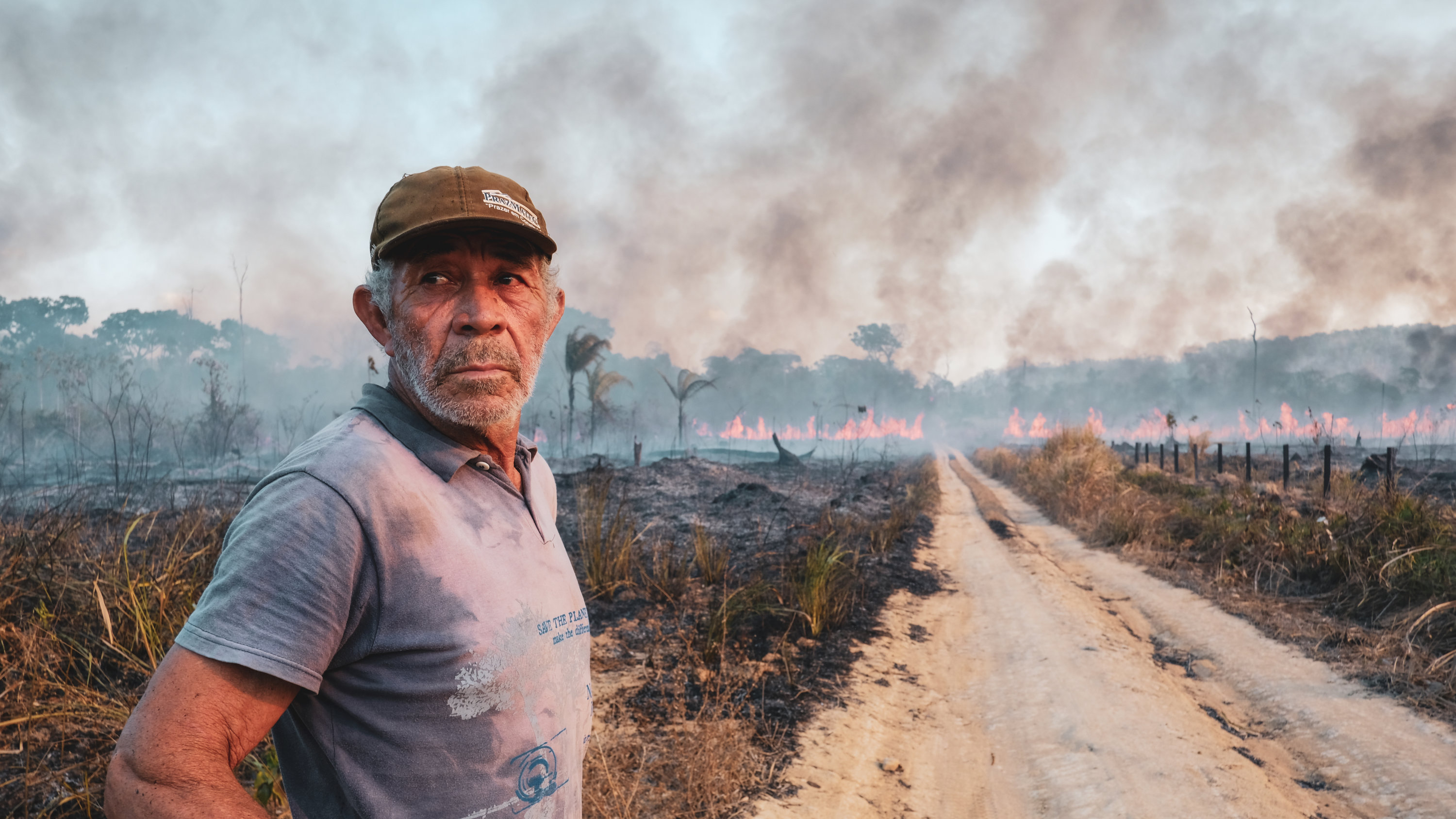 Conclusions
https://www.nytimes.com/2019/10/10/world/americas/amazon-fires-brazil-cattle.html
Introduction
Background
Results
Methods
Significance
“…empirical evidence for impacts of PAs on human well-being remains thin: Only 8% of studies examining impacts on material living standards” (Naidoo et al. 2019).
“…and 1% of studies analyzing impacts on health used rigorous, quantitative methods and data” (Naidoo et al. 2019).


This is the first known PA impact study in which wind direction has been used to isolate the impacts of protected areas on respiratory diseases.
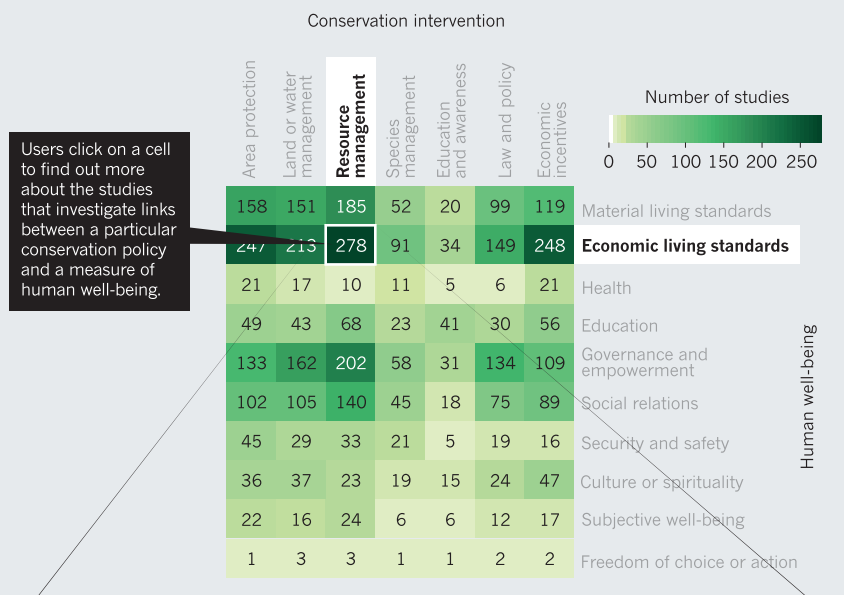 Conclusions
Introduction
Background
Results
Methods